北京市药品和医用耗材招采管理子系统
需求量填报操作说明
医疗机构用户
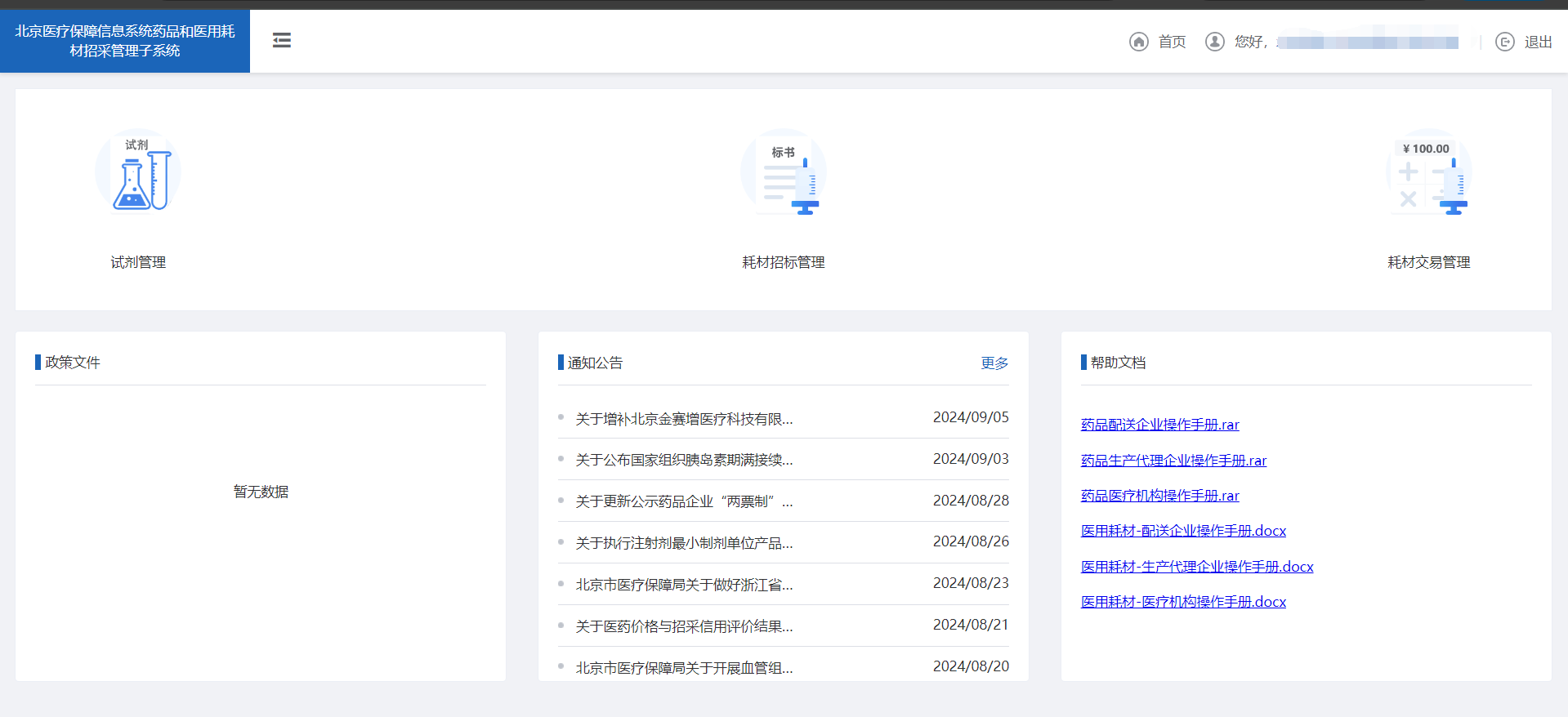 点击【耗材招标管理】
带量采购项目列表
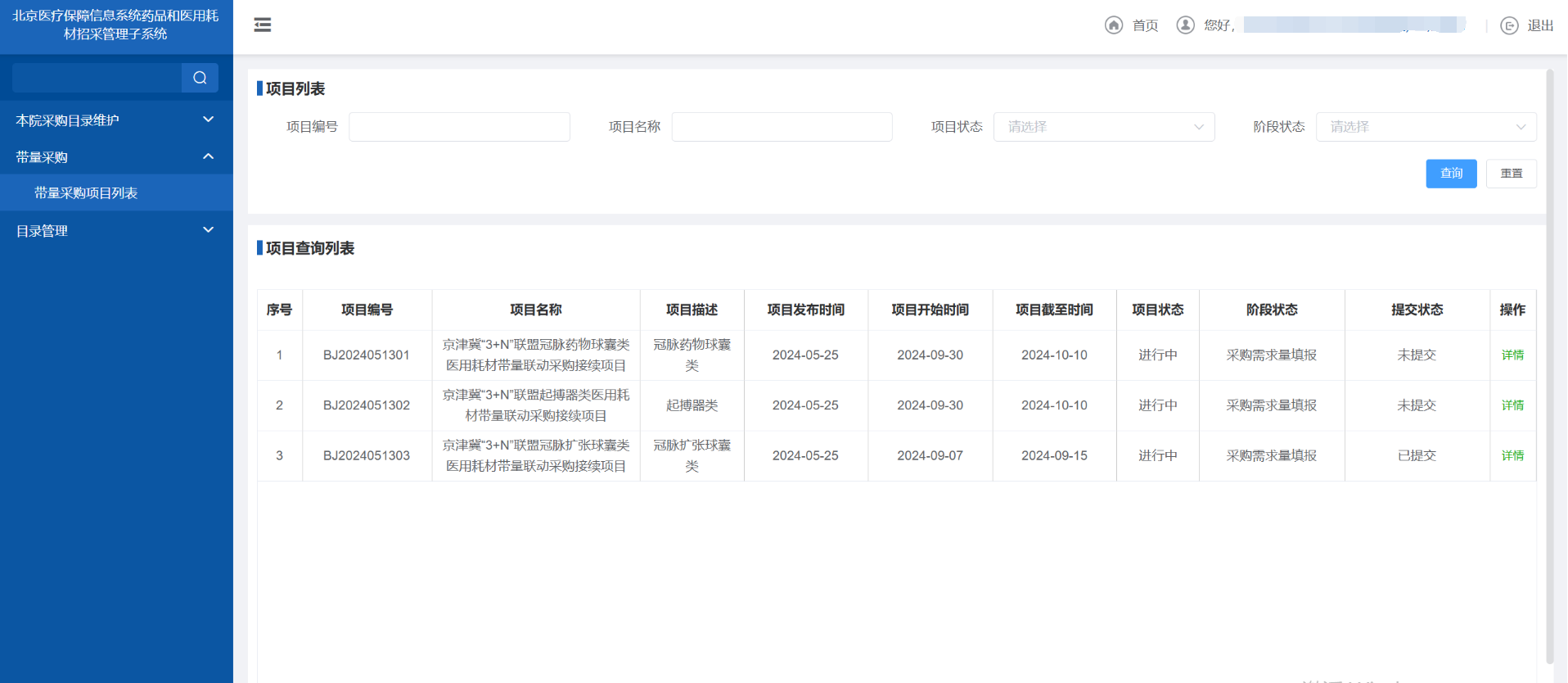 1.点击【带量采购项目列表】
2.点击【详情】可进入对应项目需求量填报页面
需求量填报
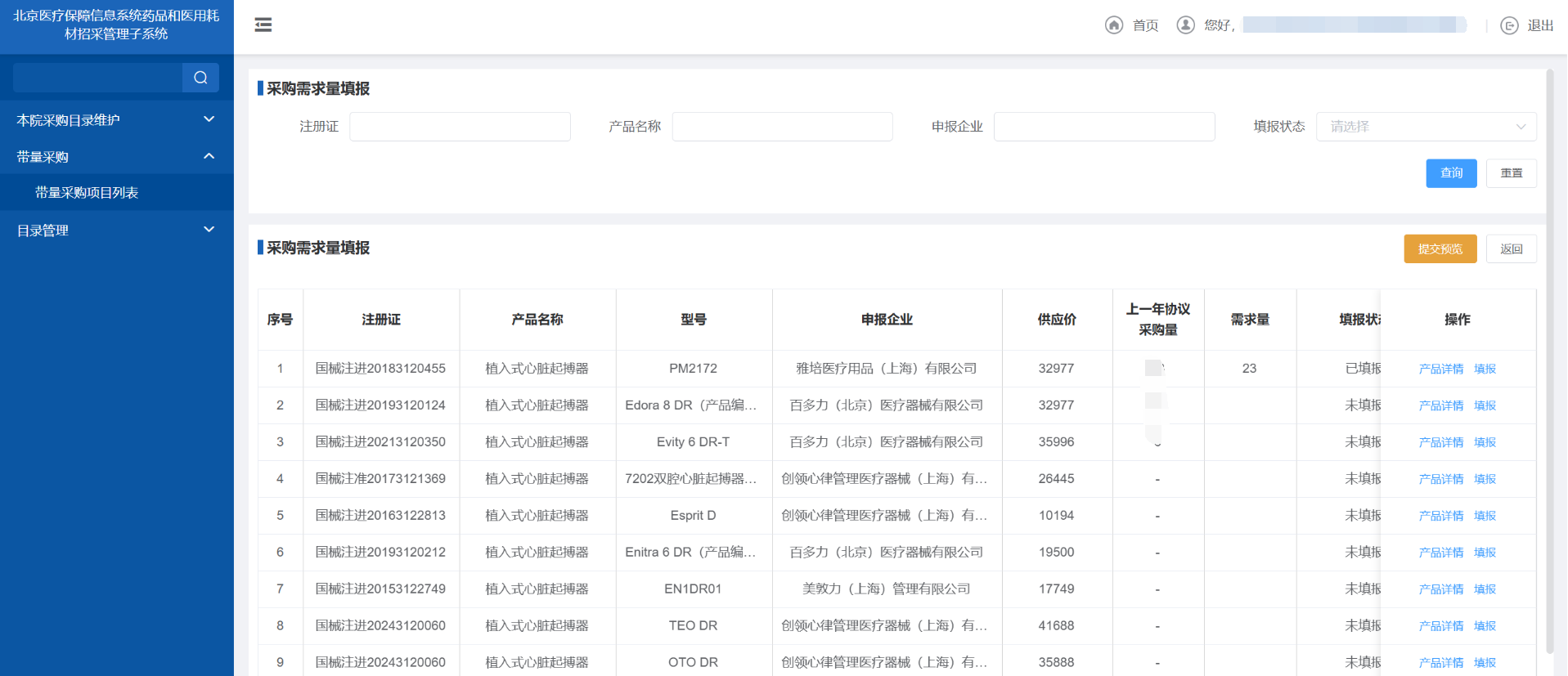 3.点击【产品详情】可查看该注册证下的供应产品详情（具体到27位编码数据）
“历史采购量”列展示上执行周期内的采购量
系统自动将上一周期协议采购量自动填写到需求量
产品详情
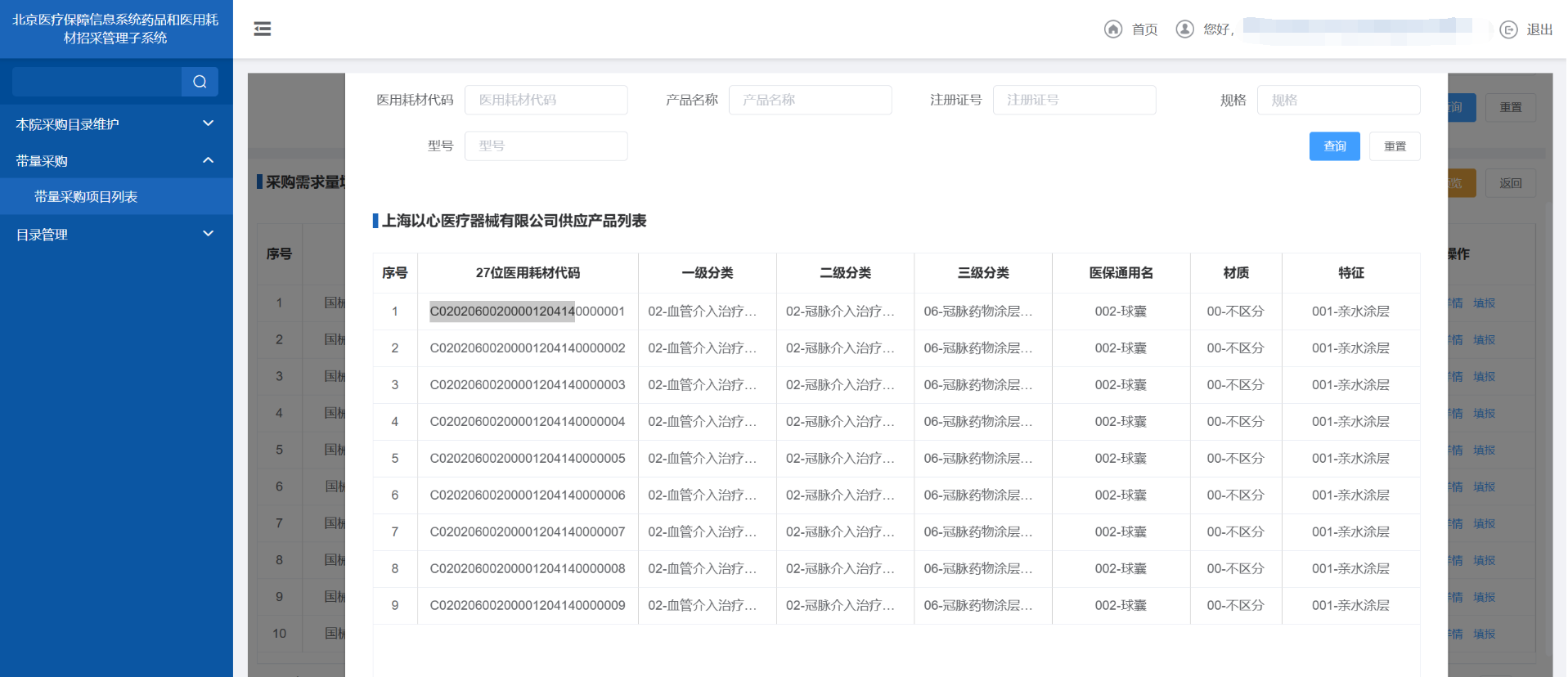 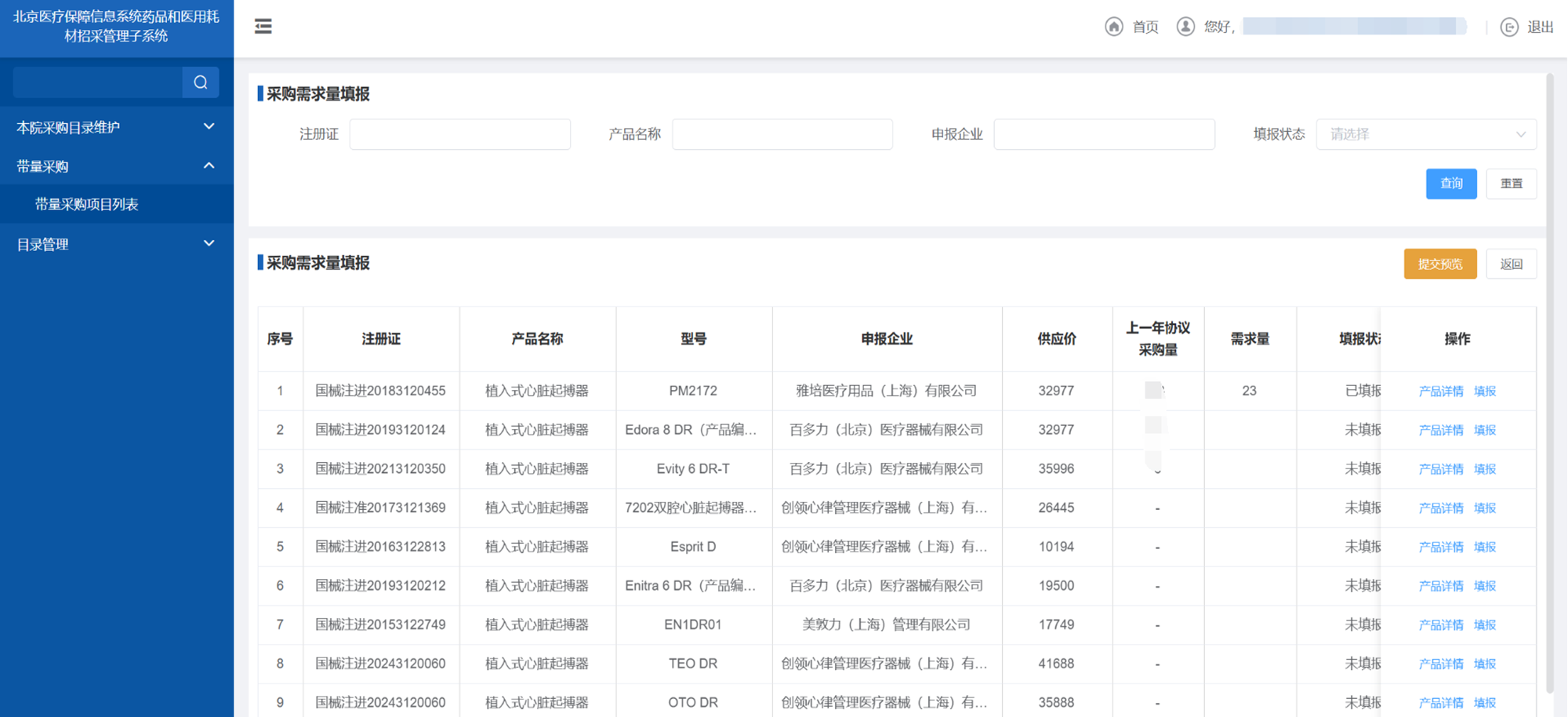 4.点击【填报】进入该产品需求量填报页面
需求量填报
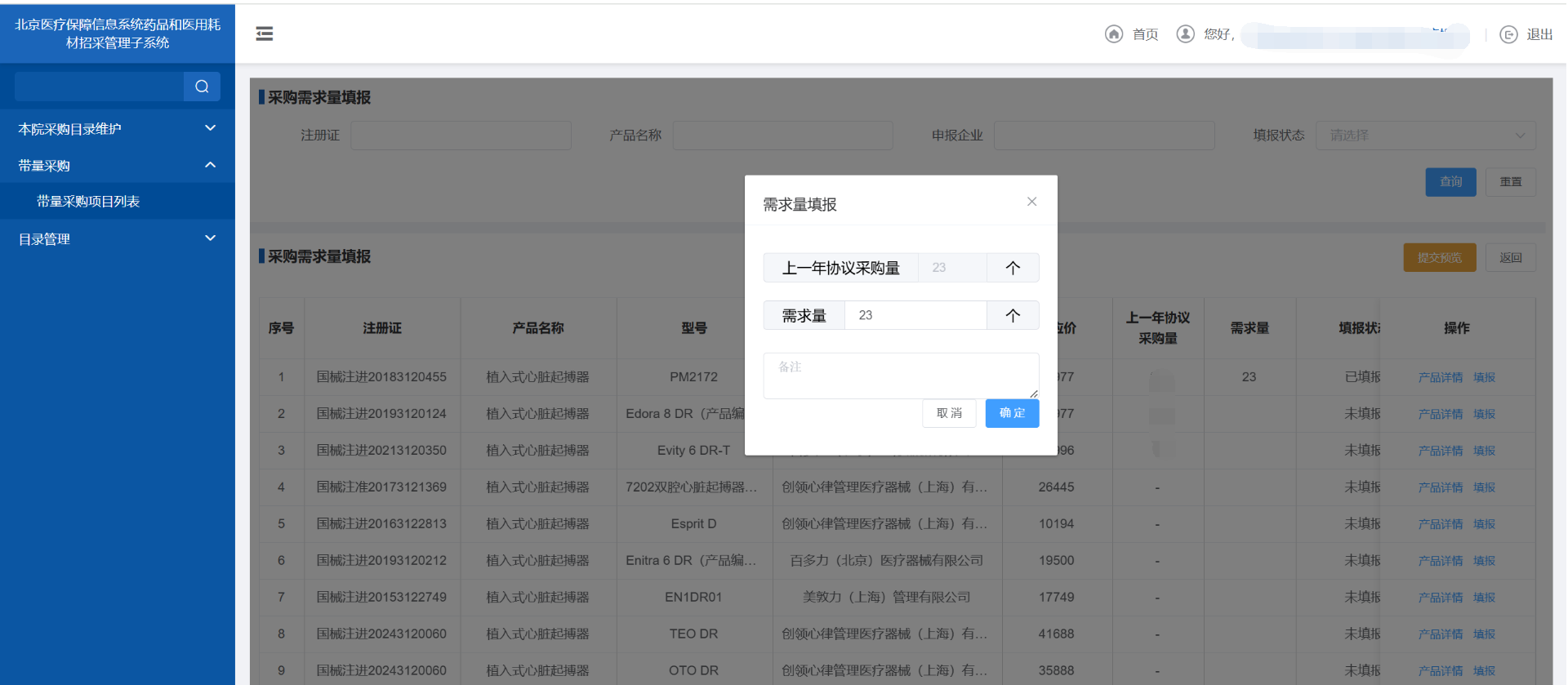 5.填写需求量，如填报数量低于历史量的80%或高于120%需如实填写备注说明
6.点击【确定】填报需求量完成，填报结果在产品列表页面展示
需求量填报
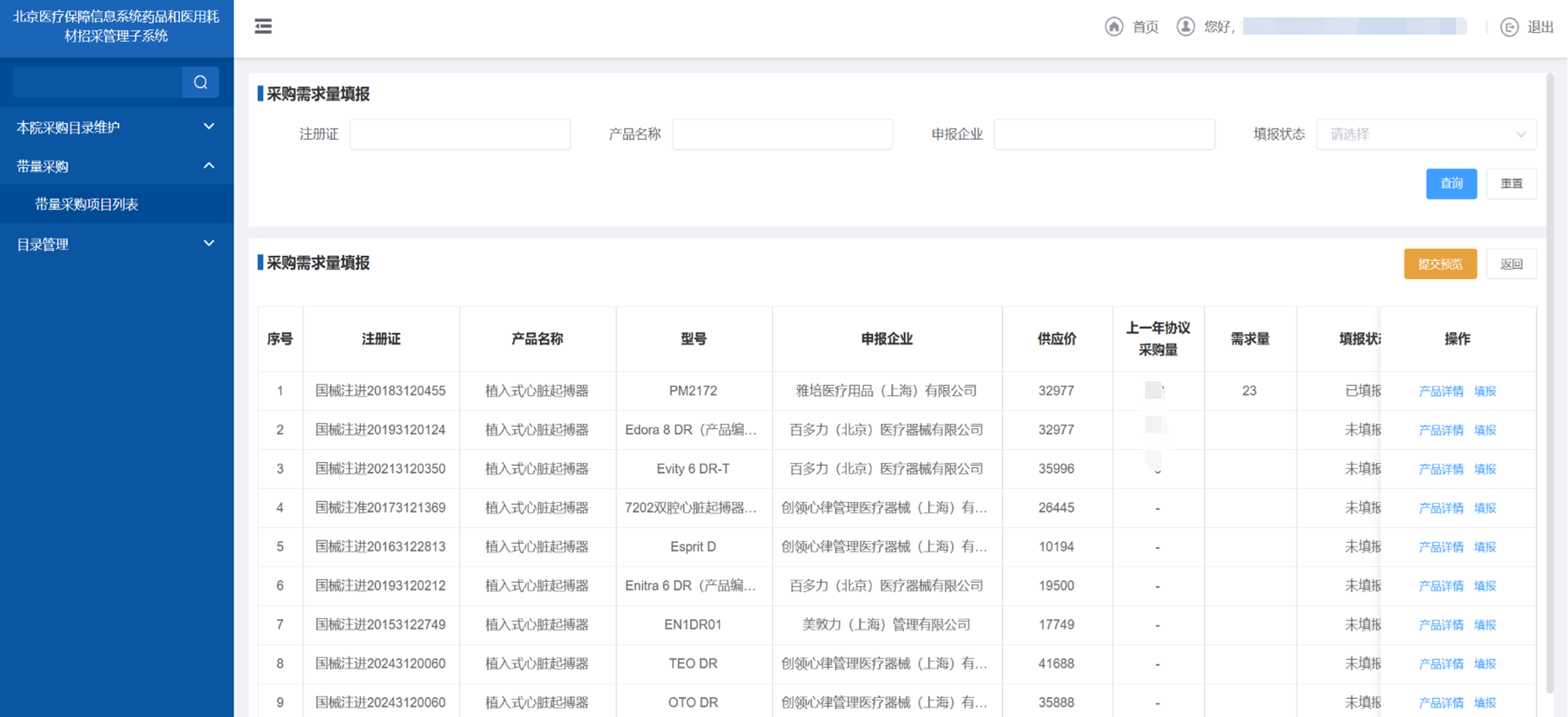 7.填报完毕后点击【提交预览】
已填报完成后如需修改可再次点击【填报】
需求量填报
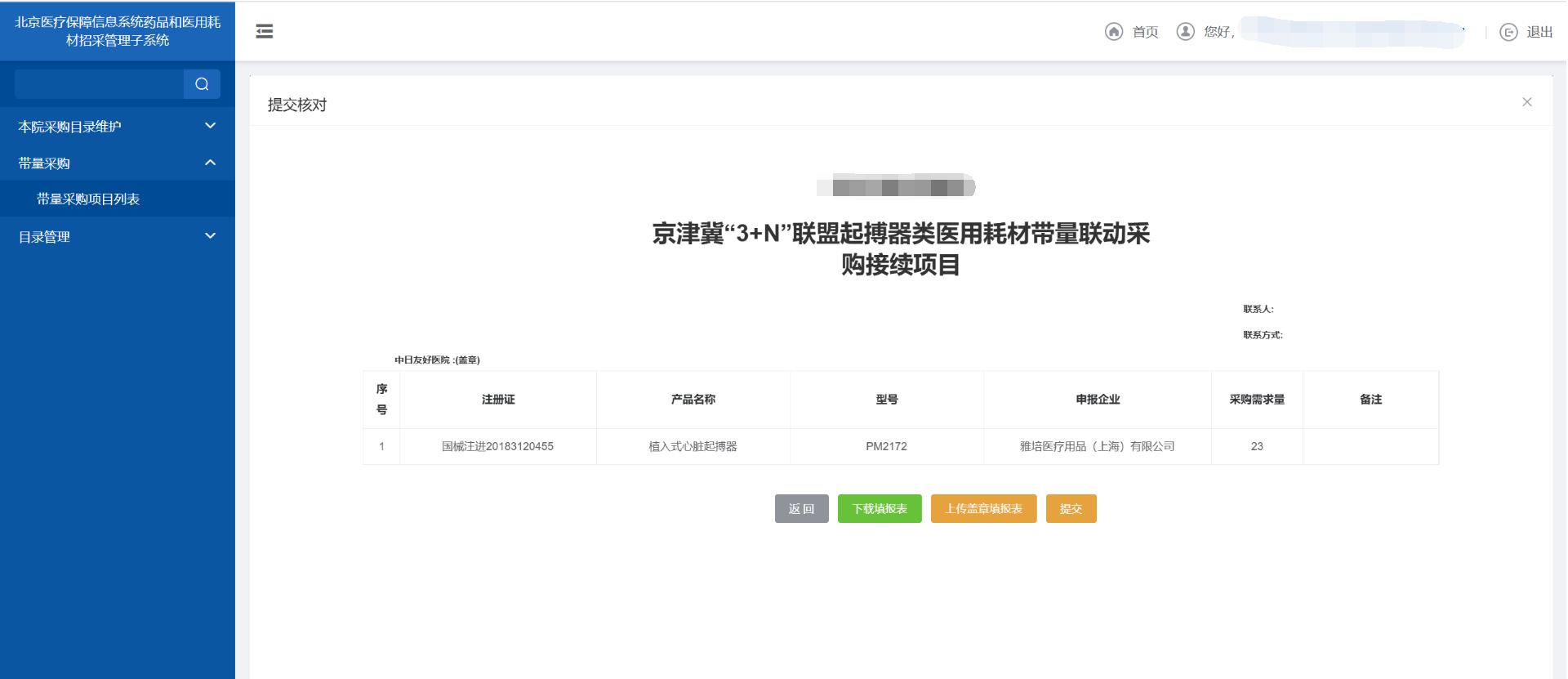 9.上传盖章填报表及提交
8.点击【下载填报表】打印后填写填报联系人，联系电话及医院盖章
本部分手册内容完毕，请及时关注平台及网站动态信息